СИНКВЕЙН
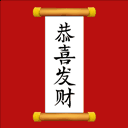 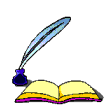 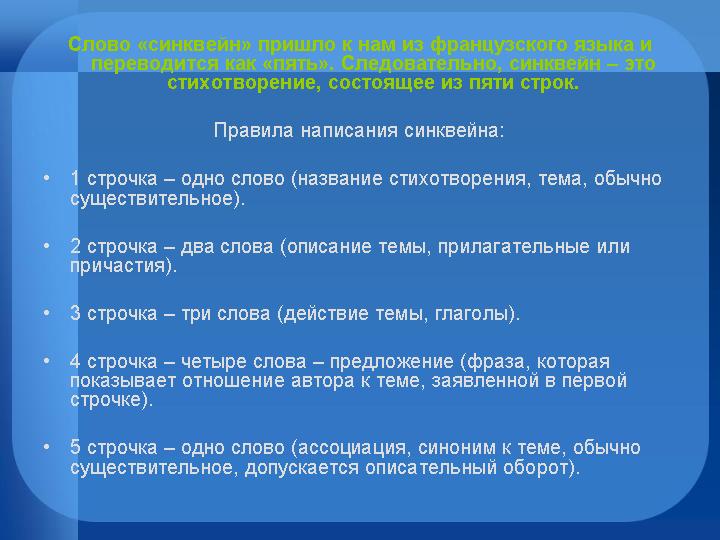 Американская поэтесса Аделаида Крэпси
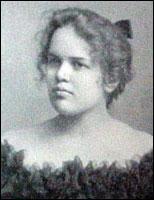 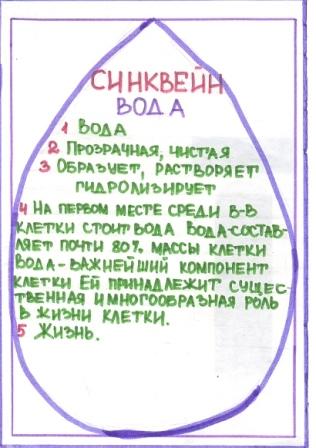 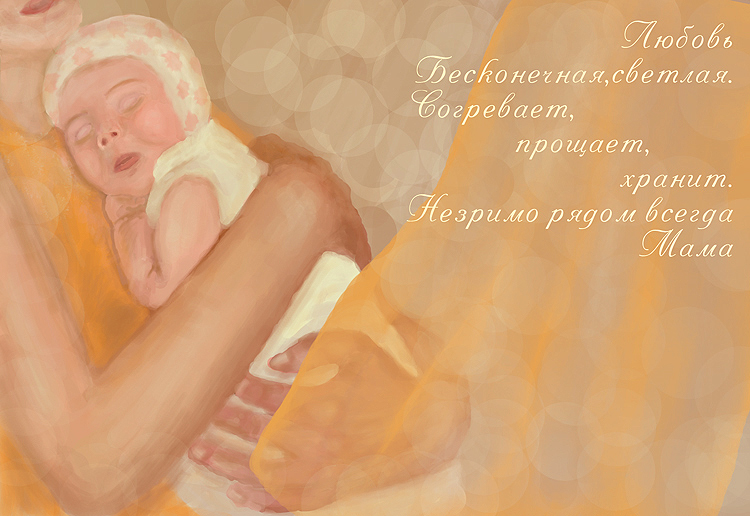 Примеры синквейнов
ЕЛЬ 
ДУШИСТАЯ, ЧУДЕСНАЯ. 
РАСТЕТ, ВЕСЕЛИТ, РАДУЕТ. 
Я ЛЮБЛЮ ЗИМНЮЮ ЕЛЬ. 
ЗИМА, НОВЫЙ ГОД, ДЕТСТВО.
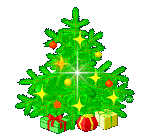 Синквейн на тему Победа в Великой Отечественной войне
победа в Великой Отечественной войне
долгожданная, грандиозная
воевали сражались победили
подвиг и слава русского народа
9 мая
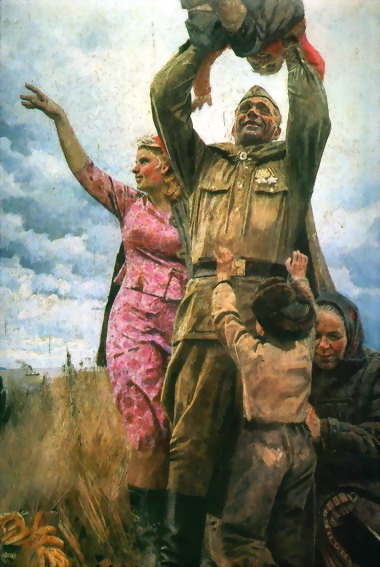 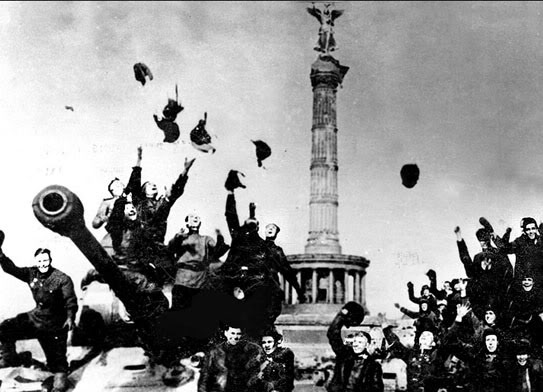 Синквейн на тему Погода
погода
дождливая, солнечная
изменилась, испортилась, улучшилась
у природы нет плохой погоды
состояние атмосферы
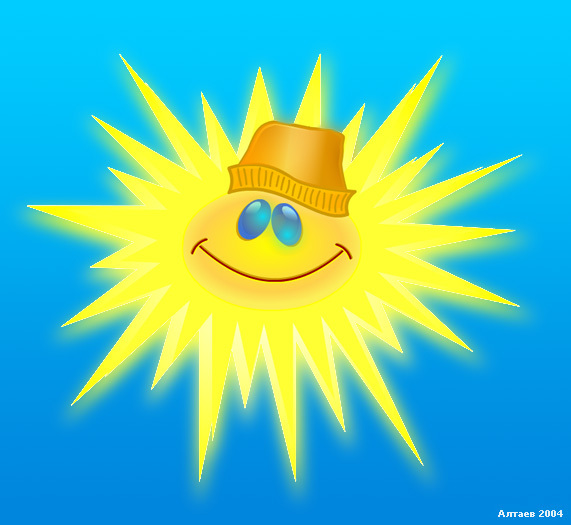 Синквейн на тему Поэт
поэт
великий известный
пишет, сочиняет, придумывает
литератор, творящий в поэтических жанрах
творец
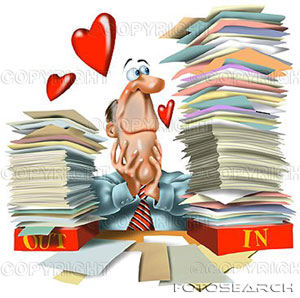 Синквейн на тему Весна
весна
ранняя теплая
растет, цветет и пахнет
пробуждение от спячки
время года
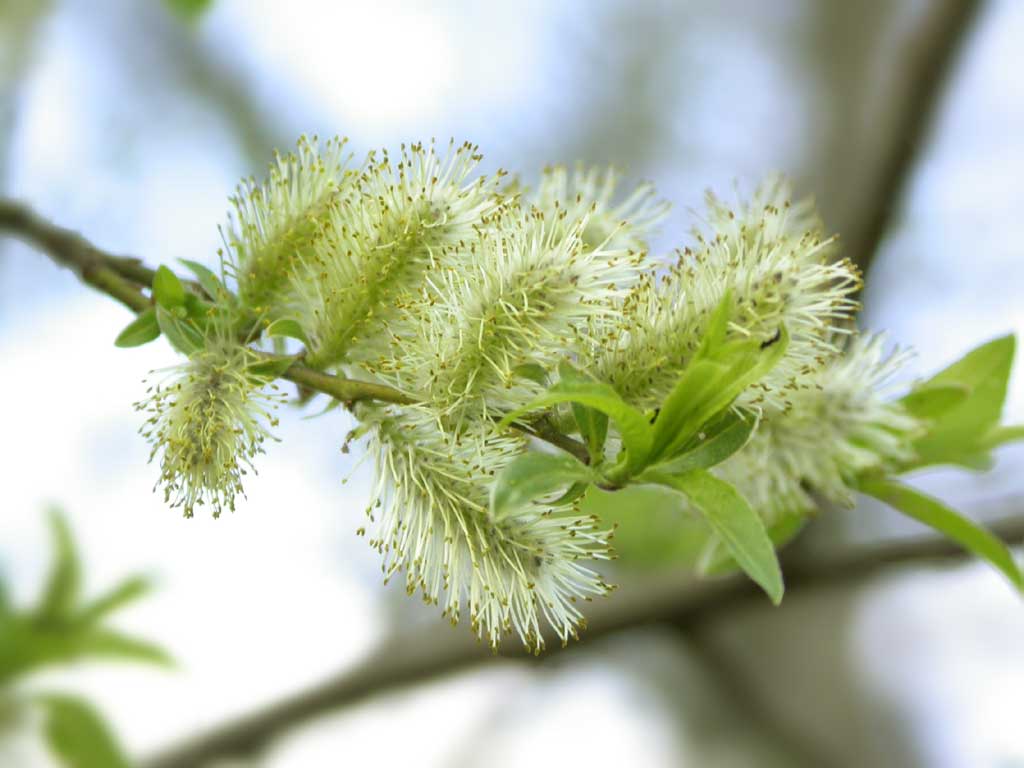 Синквейн на тему Вода
вода
чистая, родниковая
журчит, течет, пьют
источник жизни
жидкость
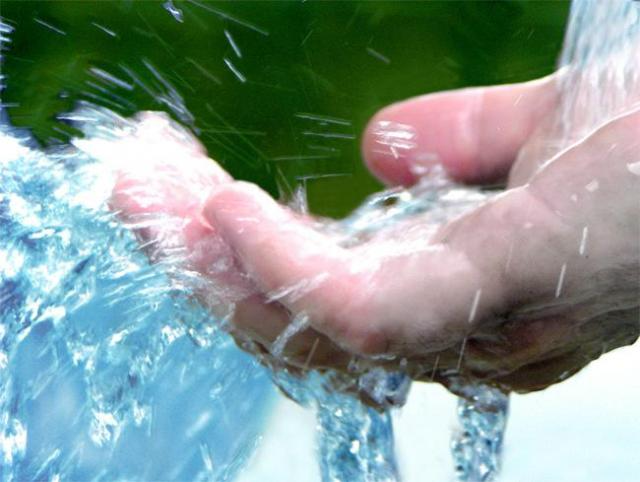 Синквейн на тему Война
война
бессмысленная кровопролитная
ранит, уничтожает, убивает
самое ужасное на Земле
смерть
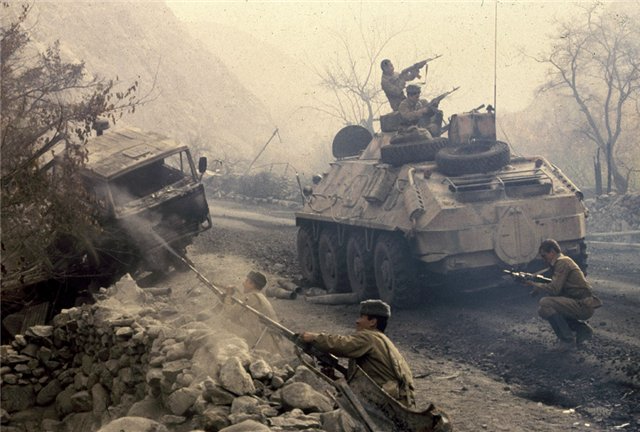 Синквейн на тему Антарктида
Антарктида
ледниковая суровая
открыта расположена имеет 
считается полюсом холода Земли
континент
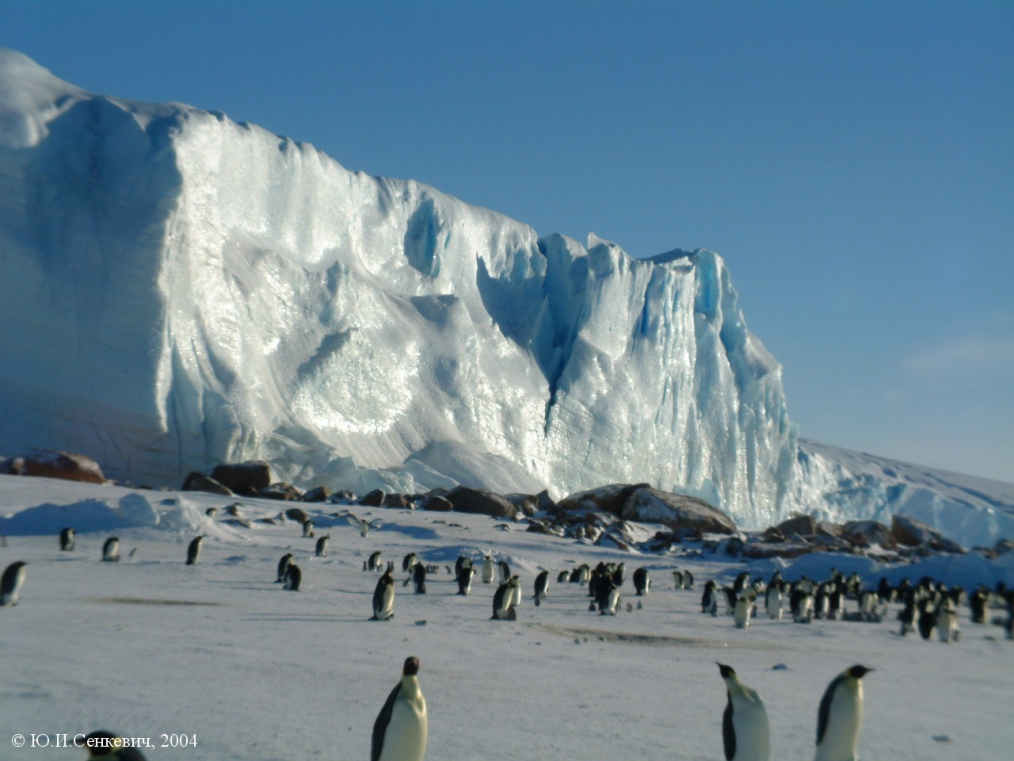 Синквейн на тему Бабочка
бабочка
легкая мимолетная
пролетела улетела порадовала
манит своей красотой и изяществом
мотылек
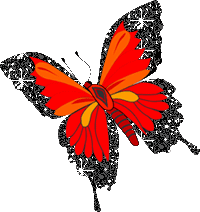 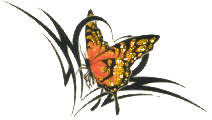 Синквейн на тему Бабочка
бабочка
ночная разноусая
летает опыляет вредит
отряд насекомых с полным превращением
чешуекрылые
Синквейн на тему Гимн
гимн
национальный, религиозный
вызывает, превозносит, поется
торжественная песнь, восхваляющая 
и прославляющая кого-либо или что-либо
музыкальное сочинение
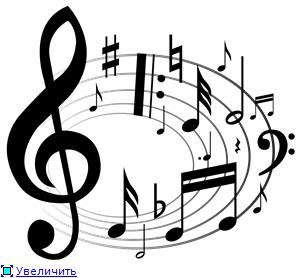 Синквейн на тему Город
город
красивый, шумный
гудит, ослепляет, живет
наполненный движением, суетой
жизнь
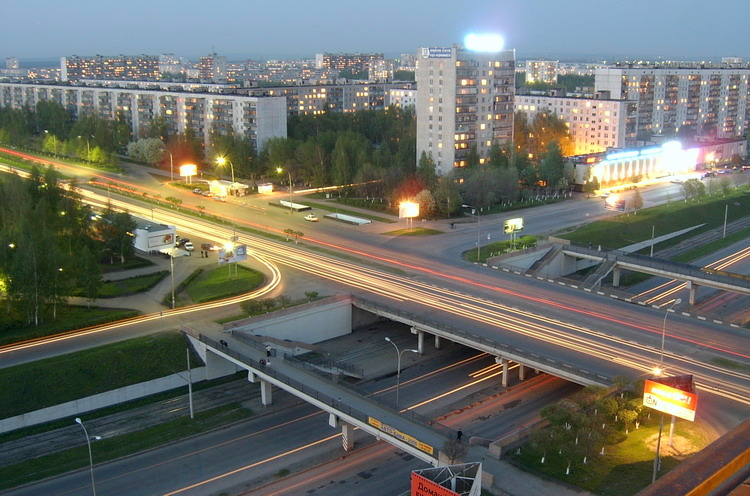 Синквейн на тему Зима
зима
снежная холодная
заморозила запорошила охладила
спячка наступила
время года
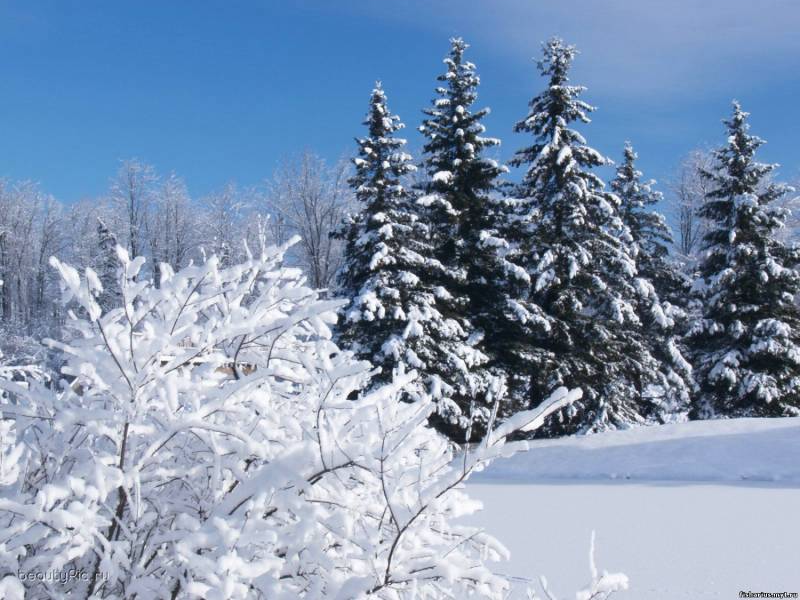 Синквейн на тему Злость
злость
агрессивная свирепая
раздражается проявлется вспыхивает
чувство сильного возмущения и негодования
эмоция
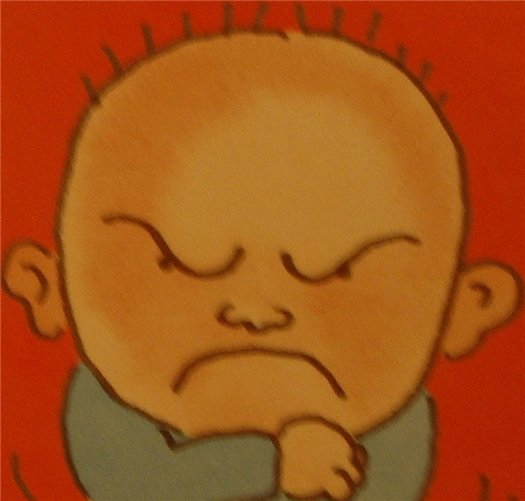 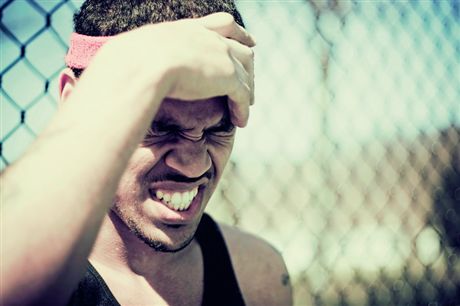 Синквейн на тему Игра
игра
веселая подвижная
бегают играют веселятся
то, без чего дети не могут разиваться
времяпровождение
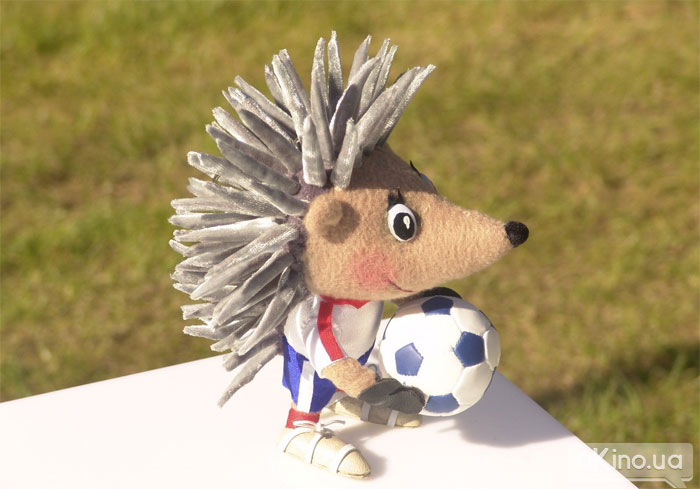 Синквейн на тему Играиграазартная затягивающая играют зависают проигрываютвызывает зависимость у некоторых людейпокер
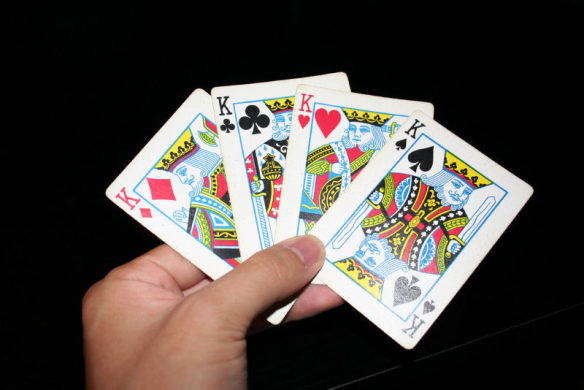 Синквейн на тему Каникулы
каникулы
летние, зимние 
отдыхать, гулять, бездельничать 
период, свободный от учёбы или основной деятельности
перерыв
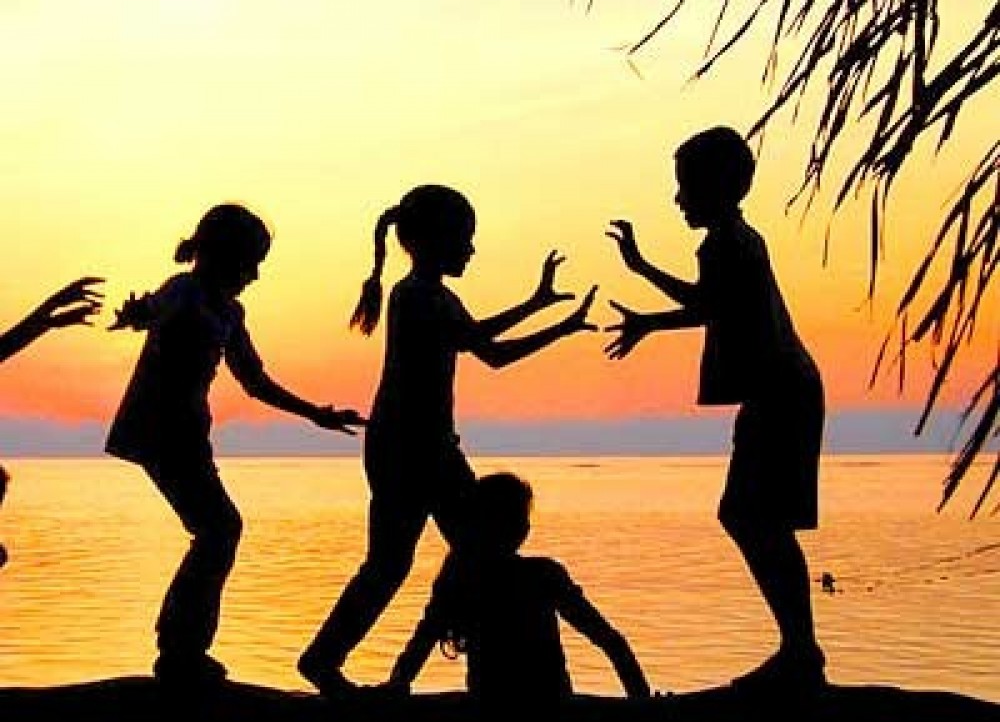 Синквейн на тему Кошечка
кошечка
мягкая пушистая
урчит шипит рычит
ластиться, подбирается все ближе...
лев
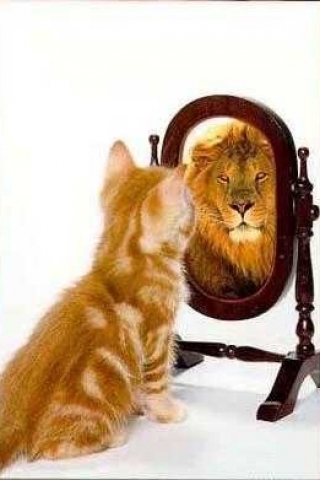 Напишите синквейн по теме урока
ПРАВИЛА  НАПИСАНИЯ  СИНКВЕЙНА:

1 строка – одно слово 
( существительное или местоимение)

2 строка – два слова (прилагательные)

3 строка – три слова (глаголы)

4 строка – предложение или фраза, 
которая показывает ваше отношение к теме

5 строка – синоним к слову в 1 строке